ЛИКОВНА КУЛТУРА
Контраст као комбинација за опажање облика
Право - криво
Мотив: Кула
Замислите и нацртајте вашу кулу повлачећи праве и криве линије.

Oсмислите јединствено и необично име за вашу кулу.
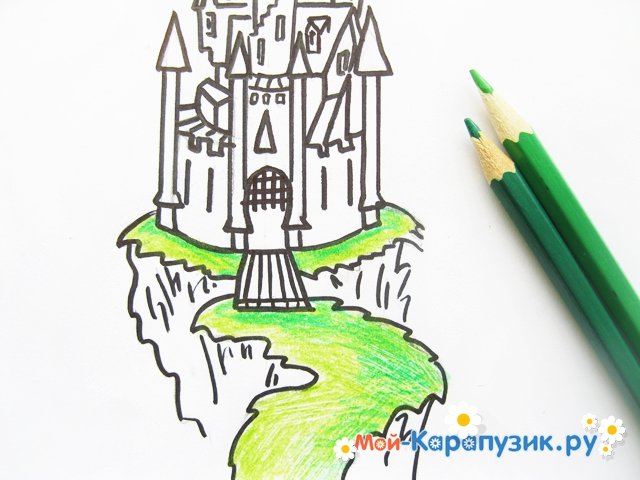 Teхника по вашем избору.
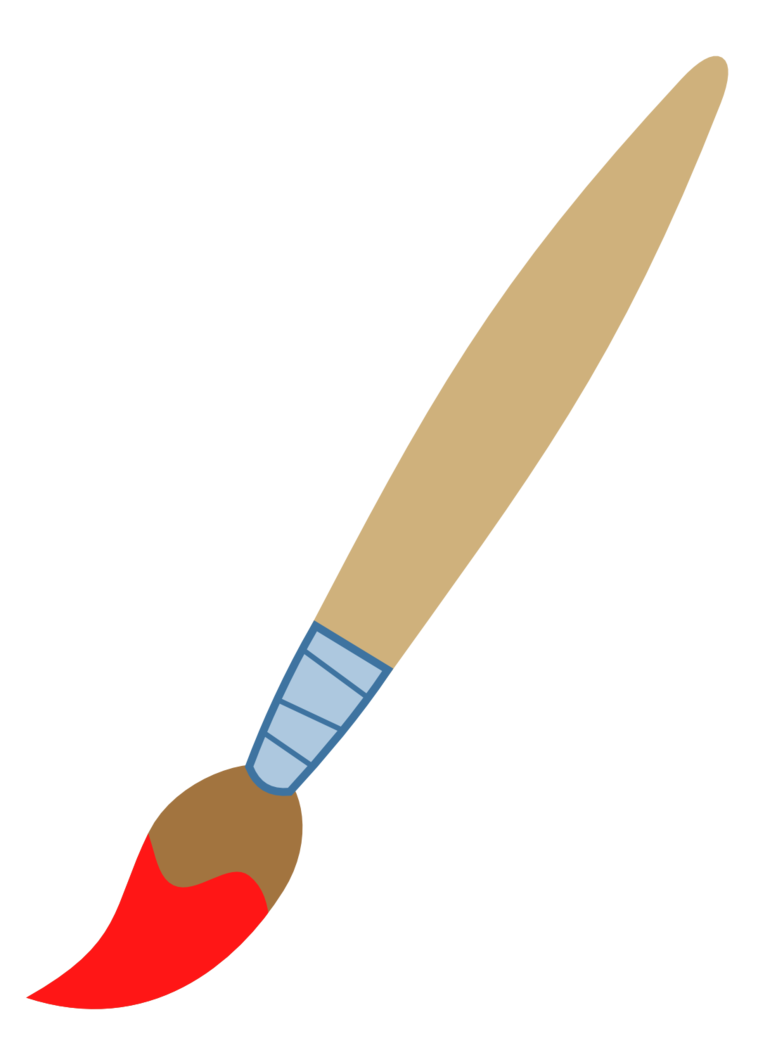